Local Development Recommendation
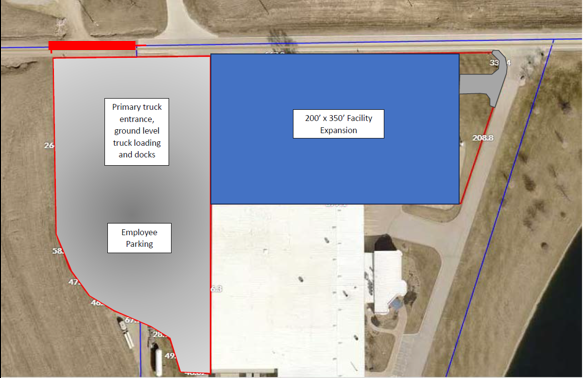 1
1